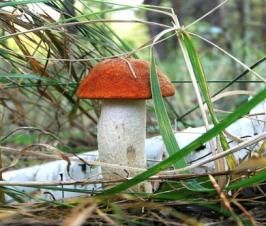 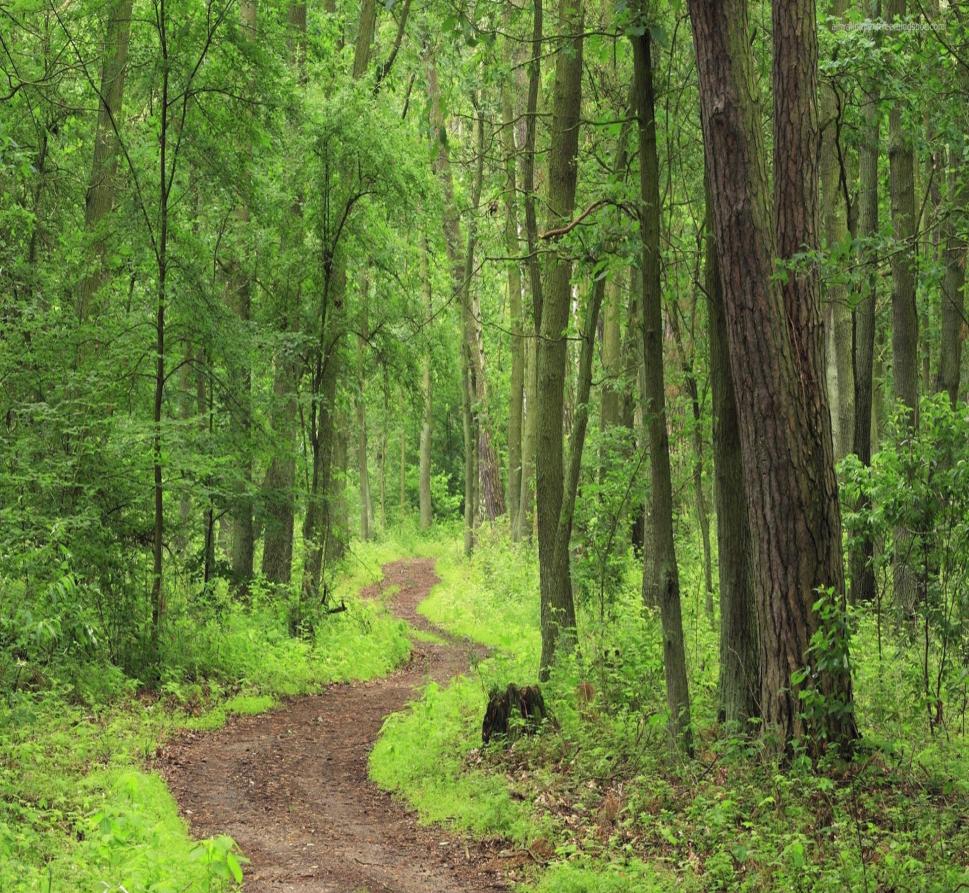 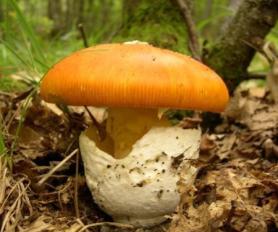 Царство
грибов
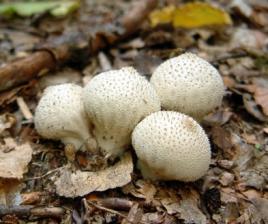 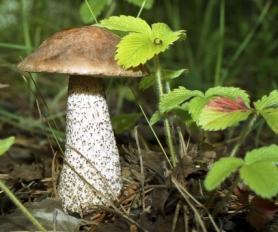 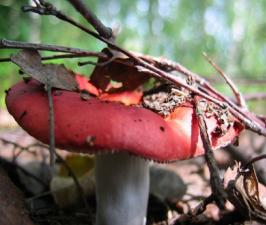 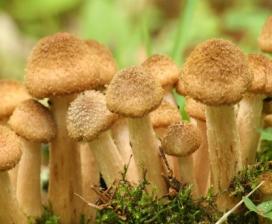 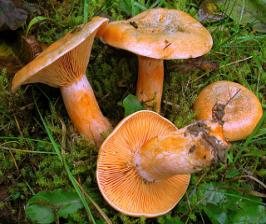 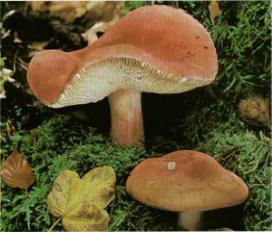 Презентацию подготовила
учитель 1 класса «А»
ГБОУ школы 237(СП242)
Гронская Н.Н.
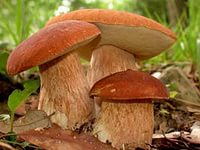 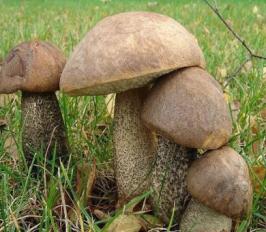 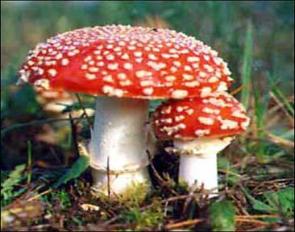 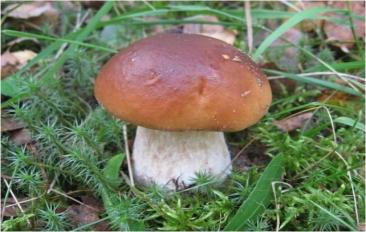 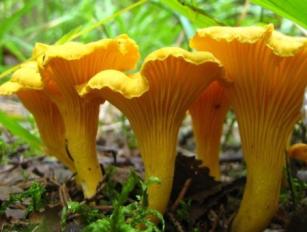 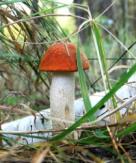 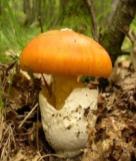 Царство грибов
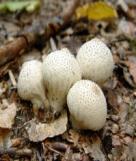 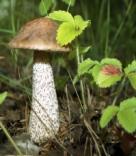 Удивительные 
грибы
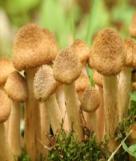 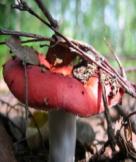 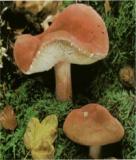 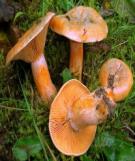 Урок № 3
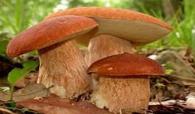 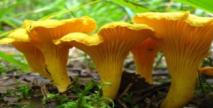 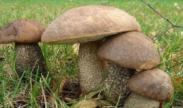 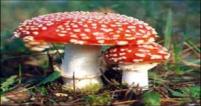 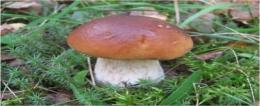 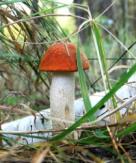 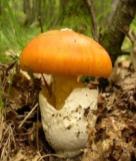 Удивительные грибы
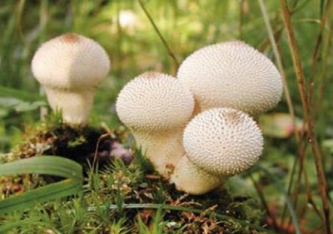 Дождевик
Молодой белый гриб-дождевик можно приложить к ранке. Кровь перестанет течь, боль утихнет.
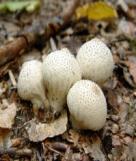 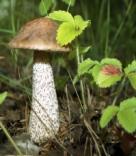 Белый навозник
Условно-съедобный гриб. Его едят толь-ко молодым. Навозник называют чер-нильным грибом. Из него можно изго-товить чернила. Подпись сделанную такими чернилами не подделаешь.
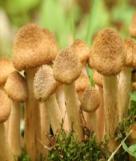 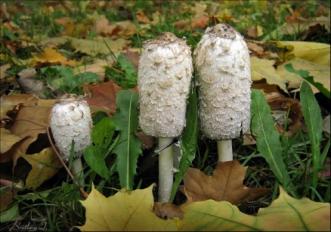 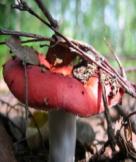 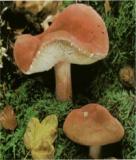 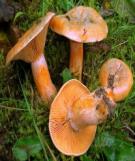 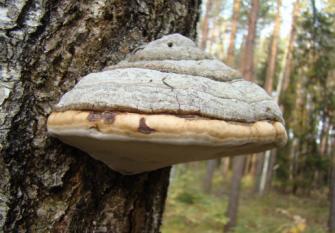 Трутовик
Если на дереве появился трутовик, значит, дерево заболело. Его грибница проникает в древесину и разрушает её, превращая в труху.
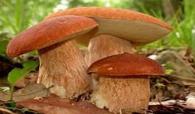 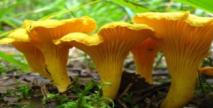 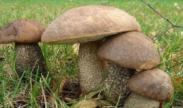 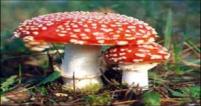 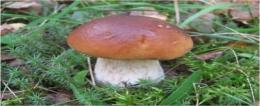 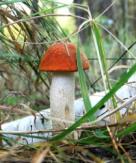 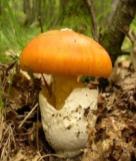 Плесневые и дрожжевые грибы
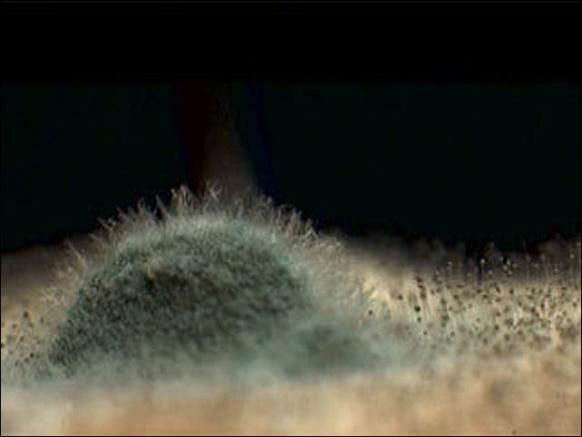 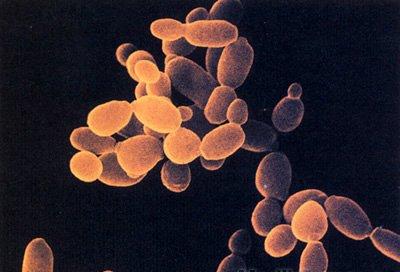 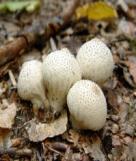 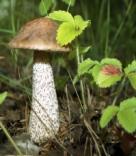 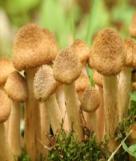 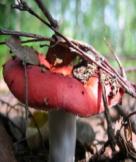 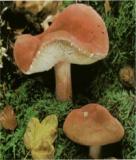 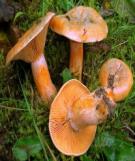 Плесень и дрожжи – это микроскопические грибы.
Если есть влага, тепло, питательные вещества, то они быстро размножаются, становятся видимыми.
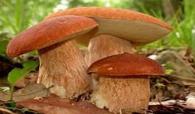 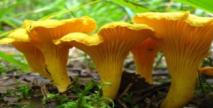 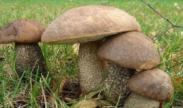 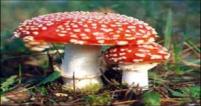 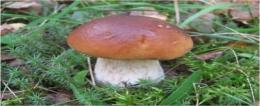 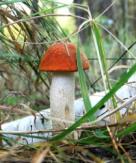 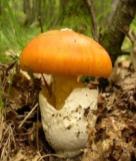 Плесневые грибы
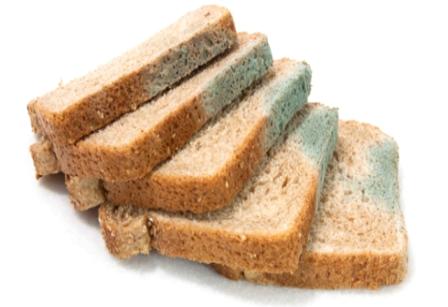 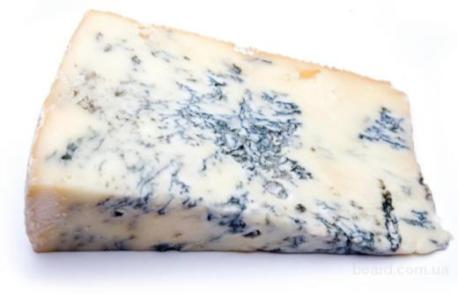 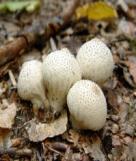 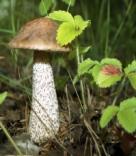 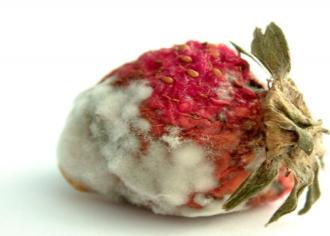 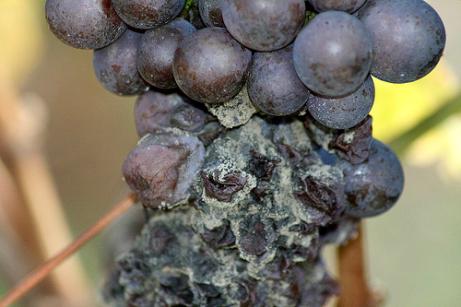 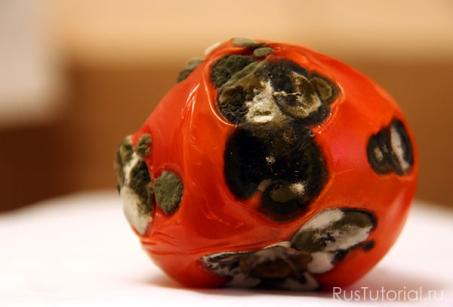 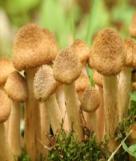 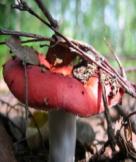 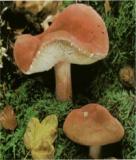 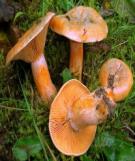 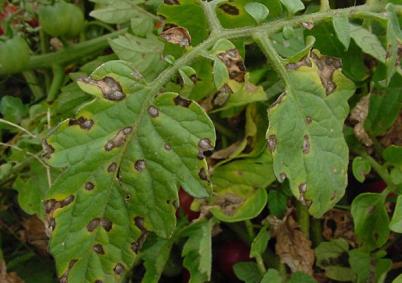 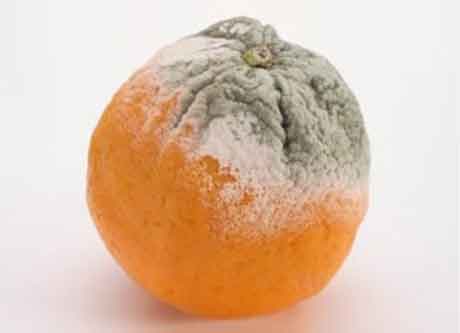 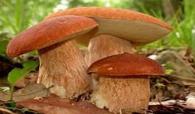 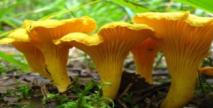 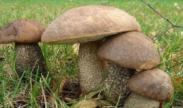 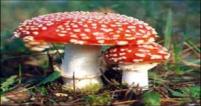 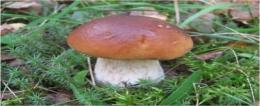 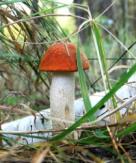 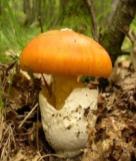 Пенициллин
В начале 40-х годов прошлого века английский учёный Александр Флеминг изготовил из микроскопического плесневого гриба знаменитое лекарство — пенициллин.
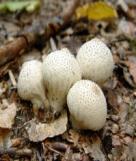 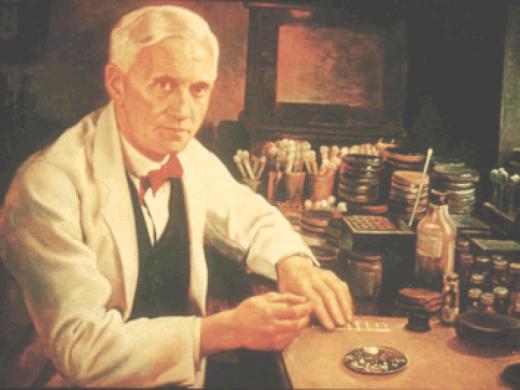 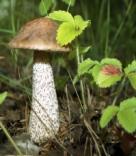 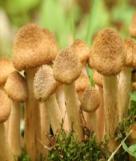 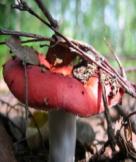 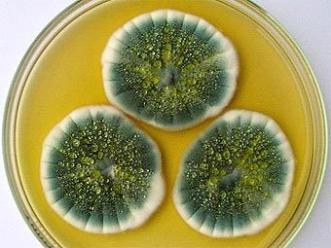 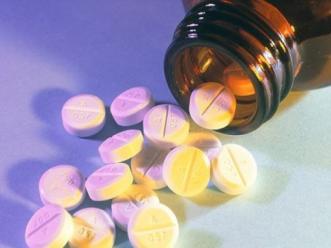 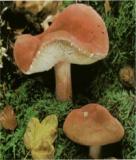 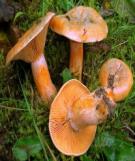 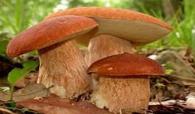 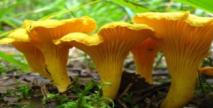 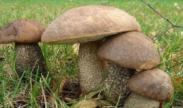 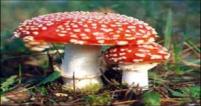 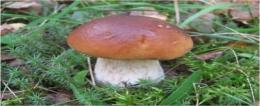 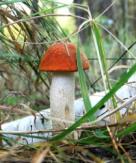 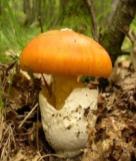 Грибы-хлебопёки, сыровары, маслоделы . . .
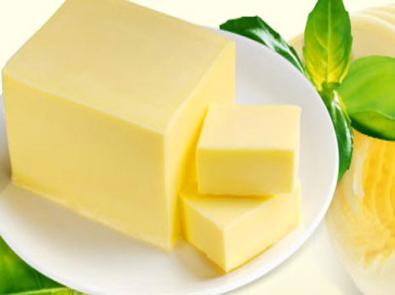 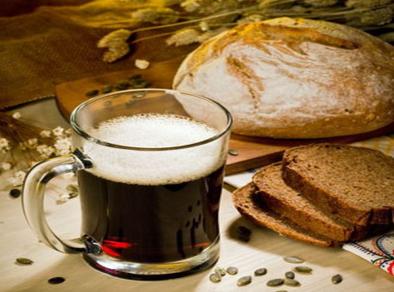 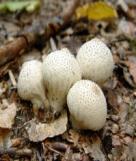 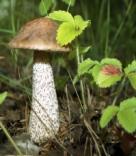 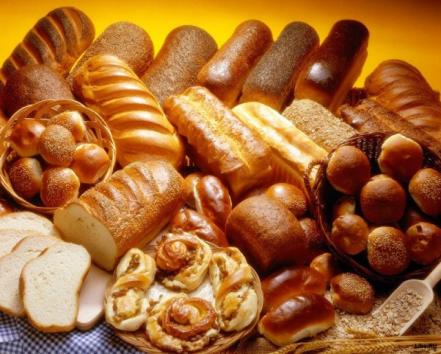 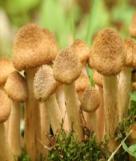 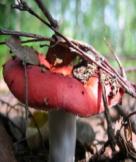 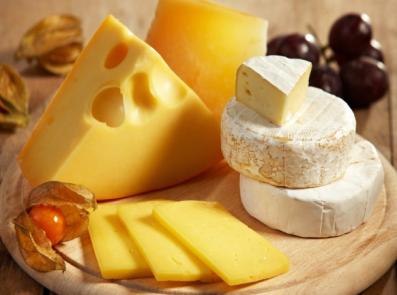 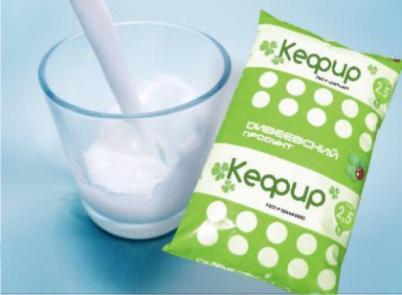 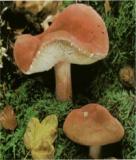 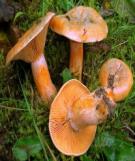 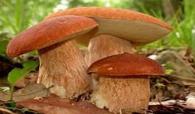 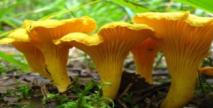 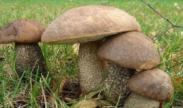 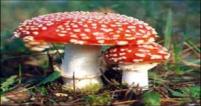 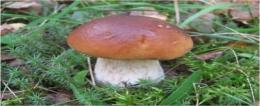 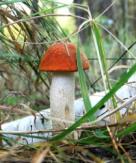 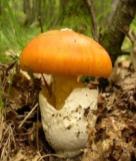 Интересные факты
·  Всего известно миллион видов грибов, но только 10% из них классифицированы на съедобные и ядовитые.

·  Споры грибов долгое время могут  сохранять 
свою способность к прорастанию. Они могут 
ждать удобного случая не год и не два, а десять 
и более лет - и как только появится возмож-
ность - начать расти. Порой, в самых неожи-
данных местах.

·  Оказывается, существуют даже хищные грибы! Питаются они червячками.

·  Некоторые грибы светятся в темноте. 

·  В Швейцарии не едят белый гриб, 
считают его несъедобным. 

· Грибы содержат в среднем 90% воды.

· Мы едим грибы ежедневно даже не подозревая об этом.
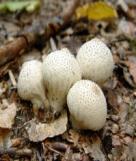 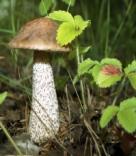 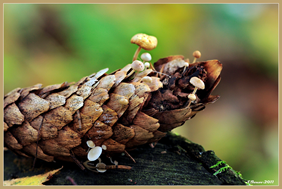 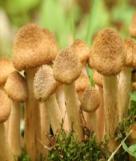 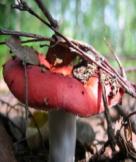 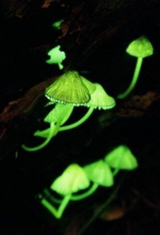 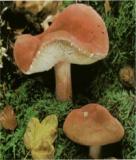 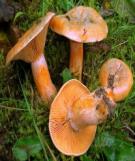 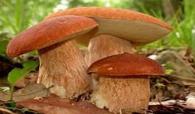 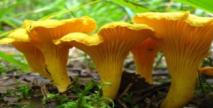 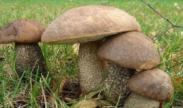 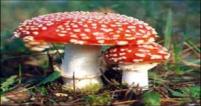 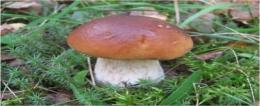 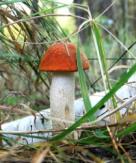 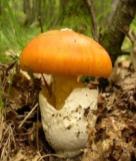 Самые красивые грибы в мире
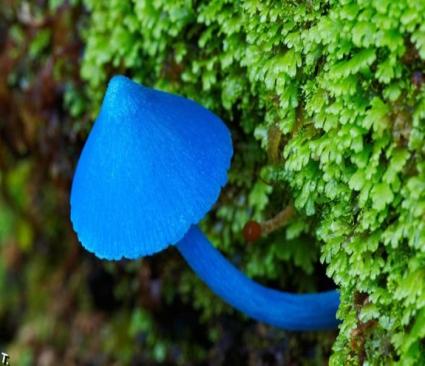 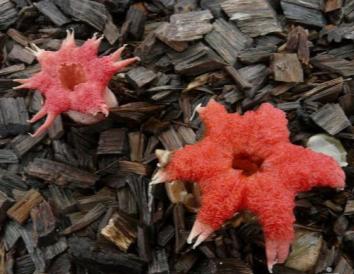 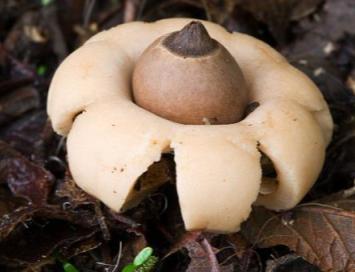 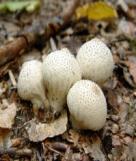 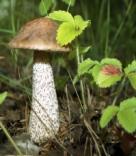 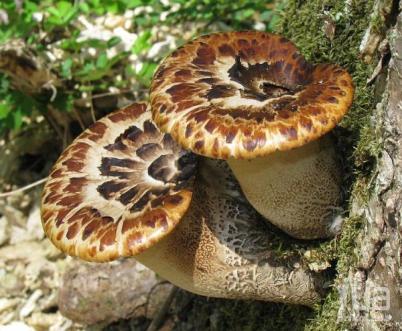 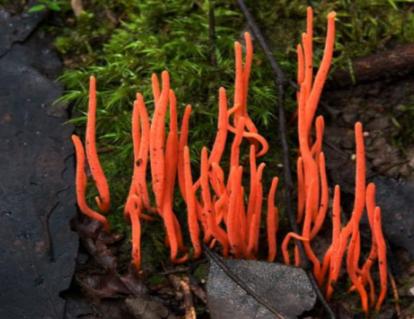 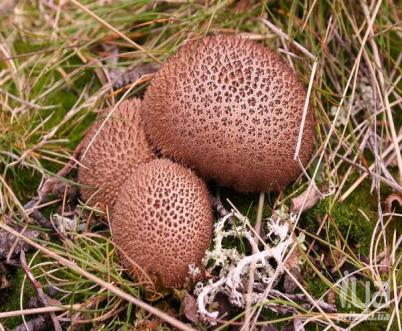 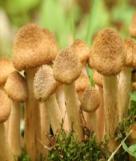 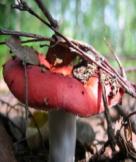 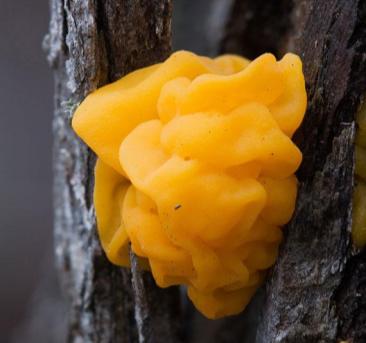 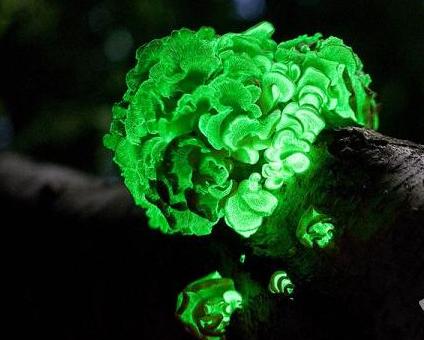 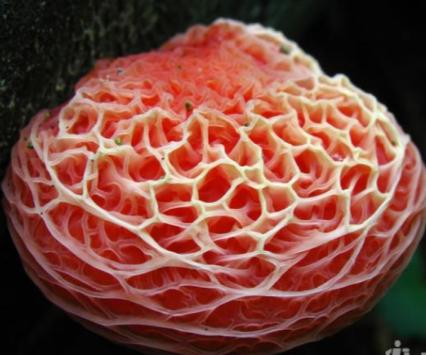 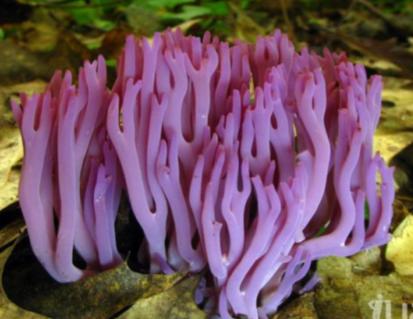 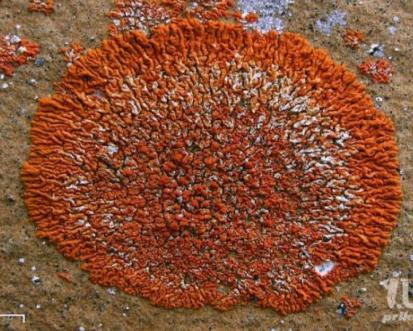 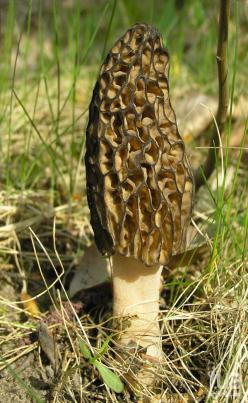 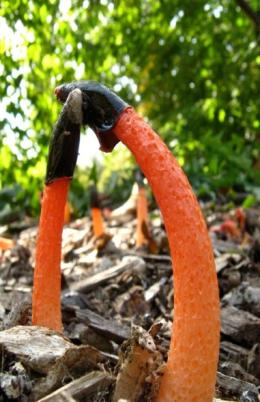 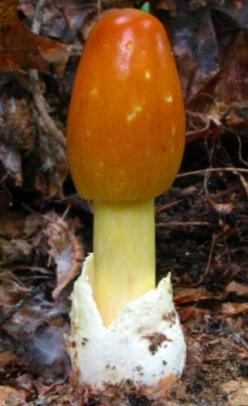 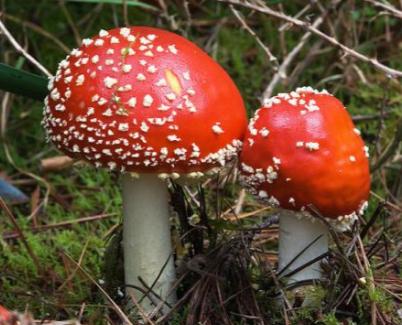 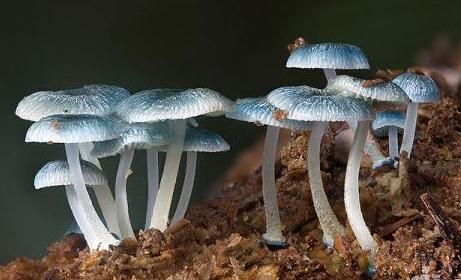 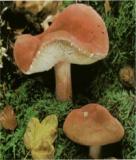 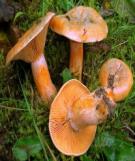 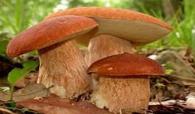 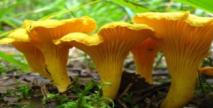 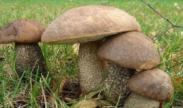 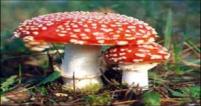 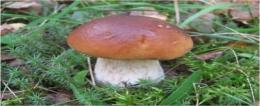 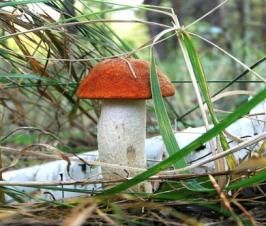 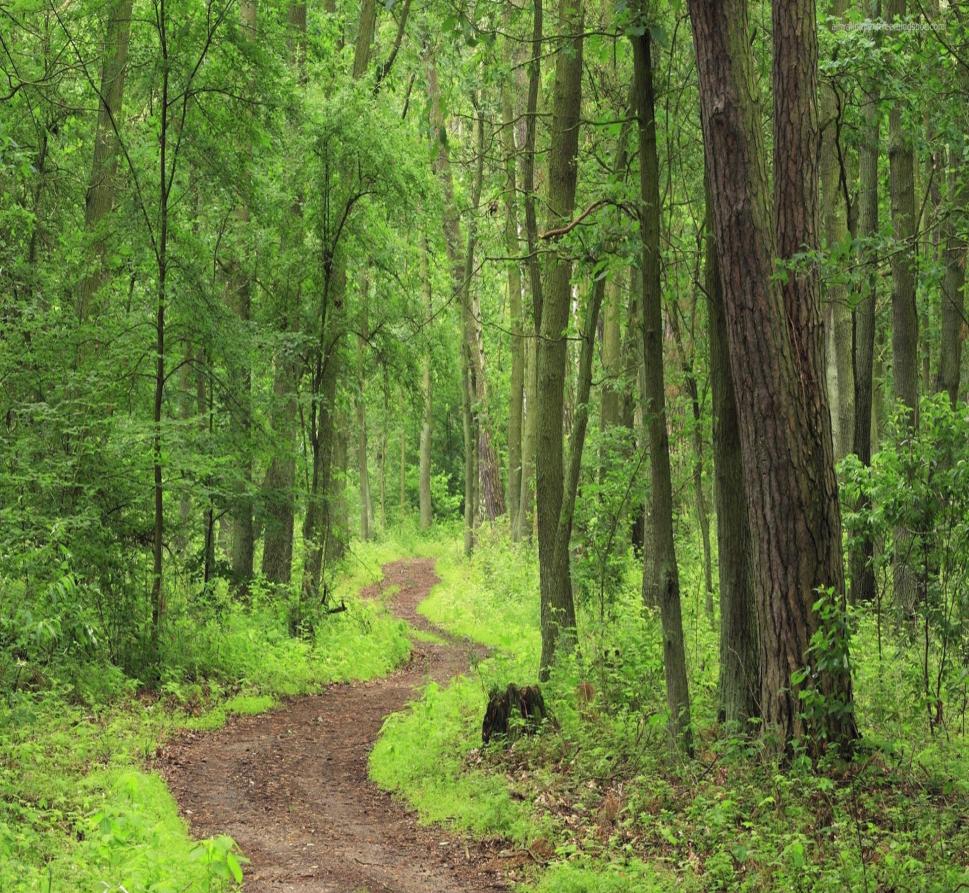 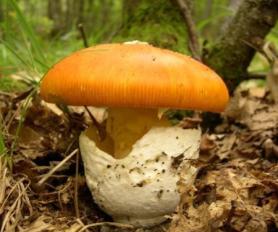 Спасибо 
за
 внимание!
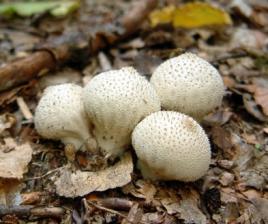 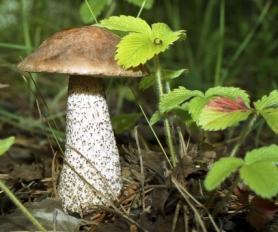 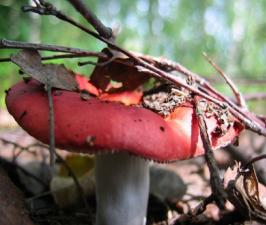 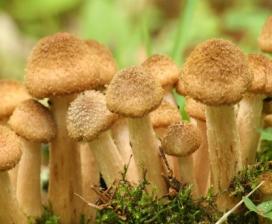 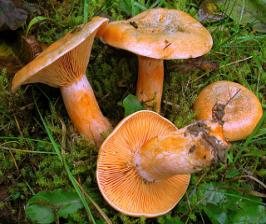 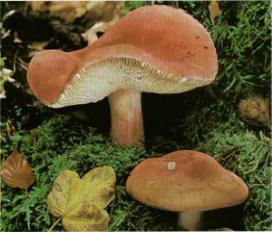 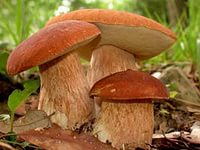 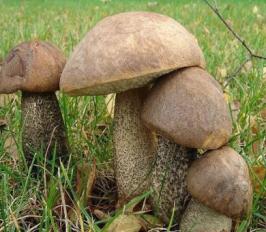 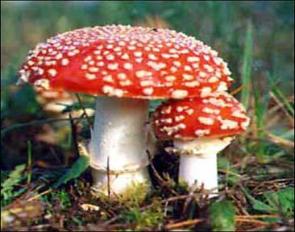 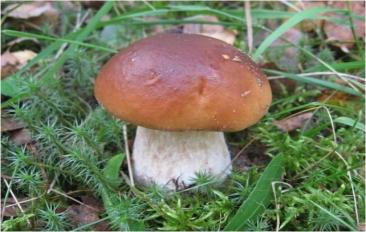 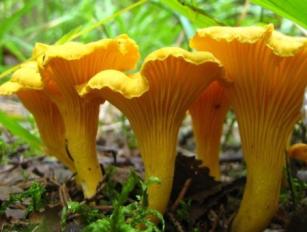